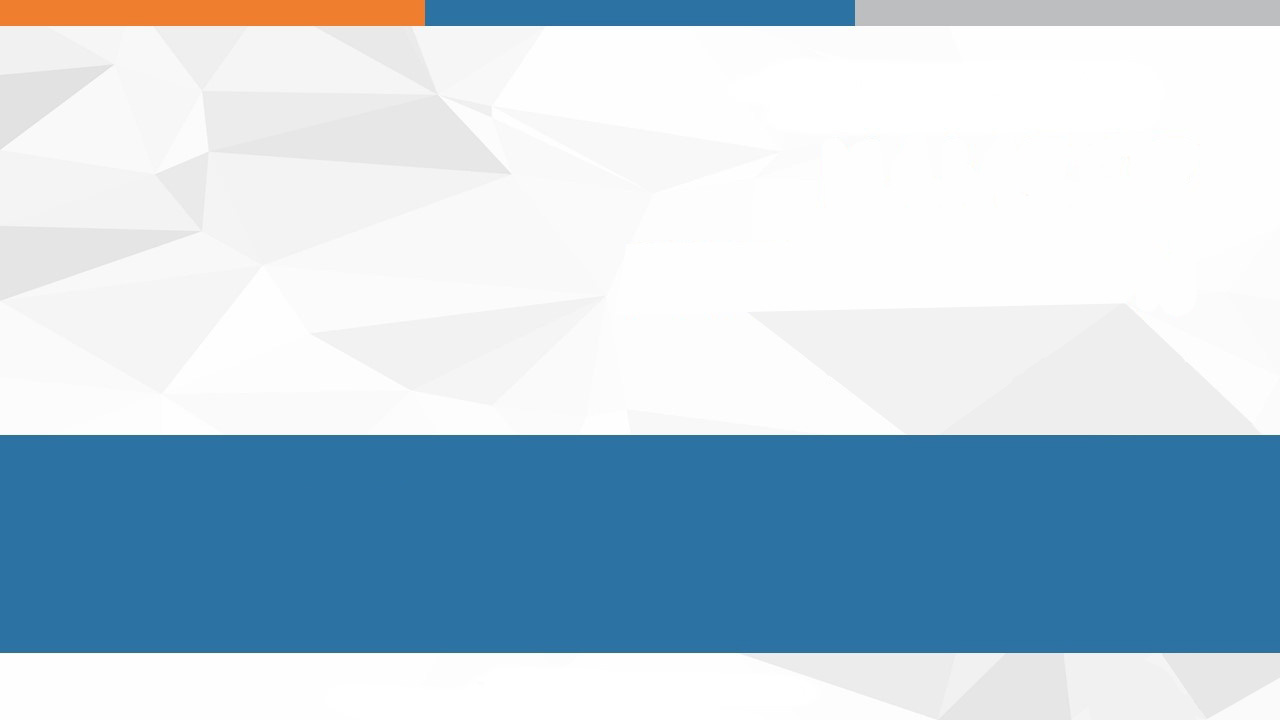 МАТЕРИАЛЬНО – ТЕХНИЧЕСКОЕ ОБЕСПЕЧЕНИЕ ФОП ДО
Анисимова Татьяна, 
кандидат педагогических наук,заведующий кафедрой  дошкольного и начального образования
ГБУ ДПО РМ «ЦНППМ «Педагог 13.ру»
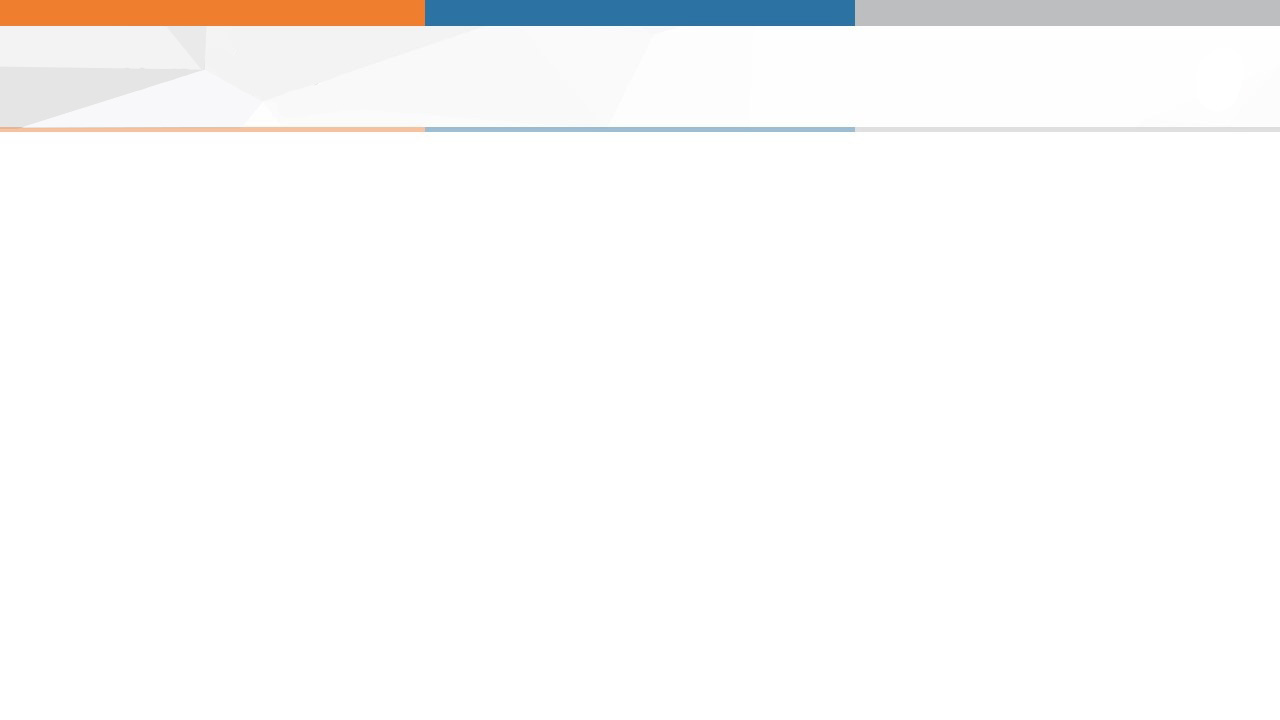 ИНФРАСТРУКТУРА ДОО
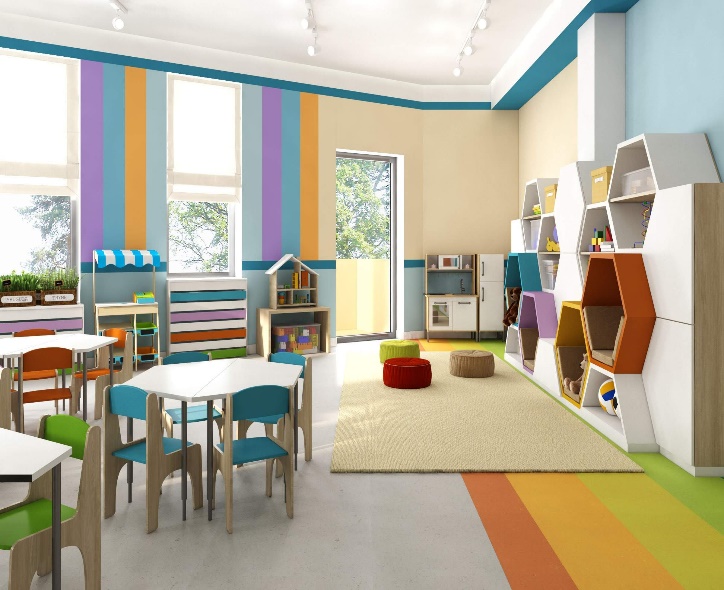 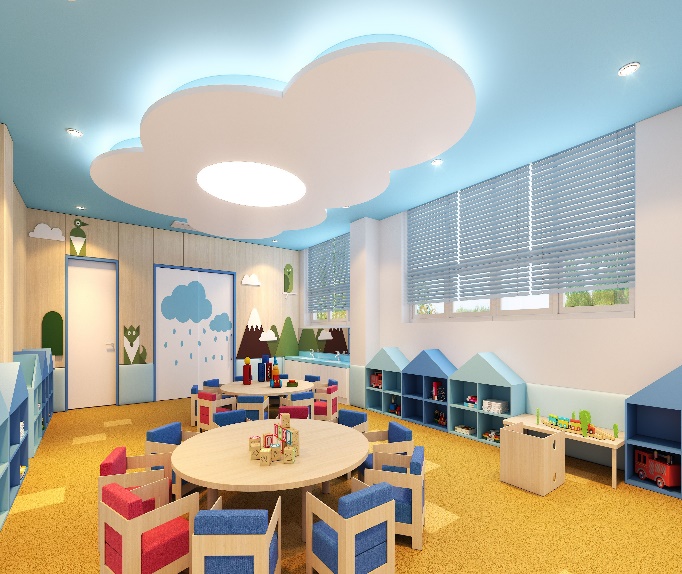 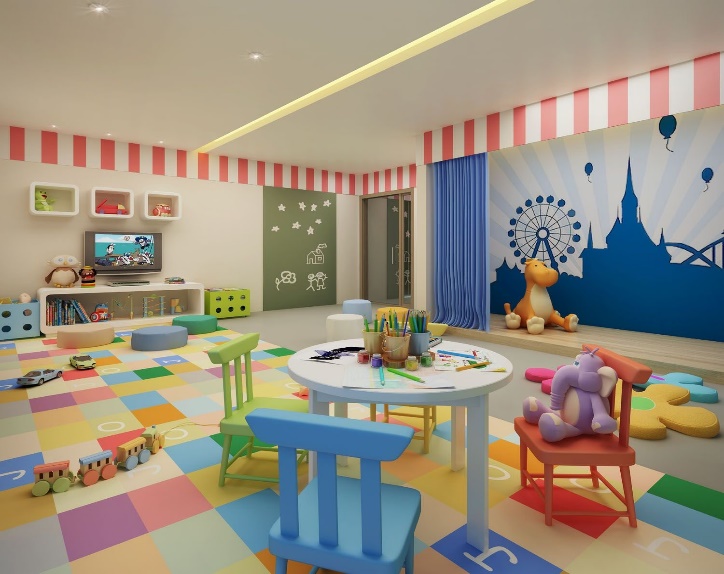 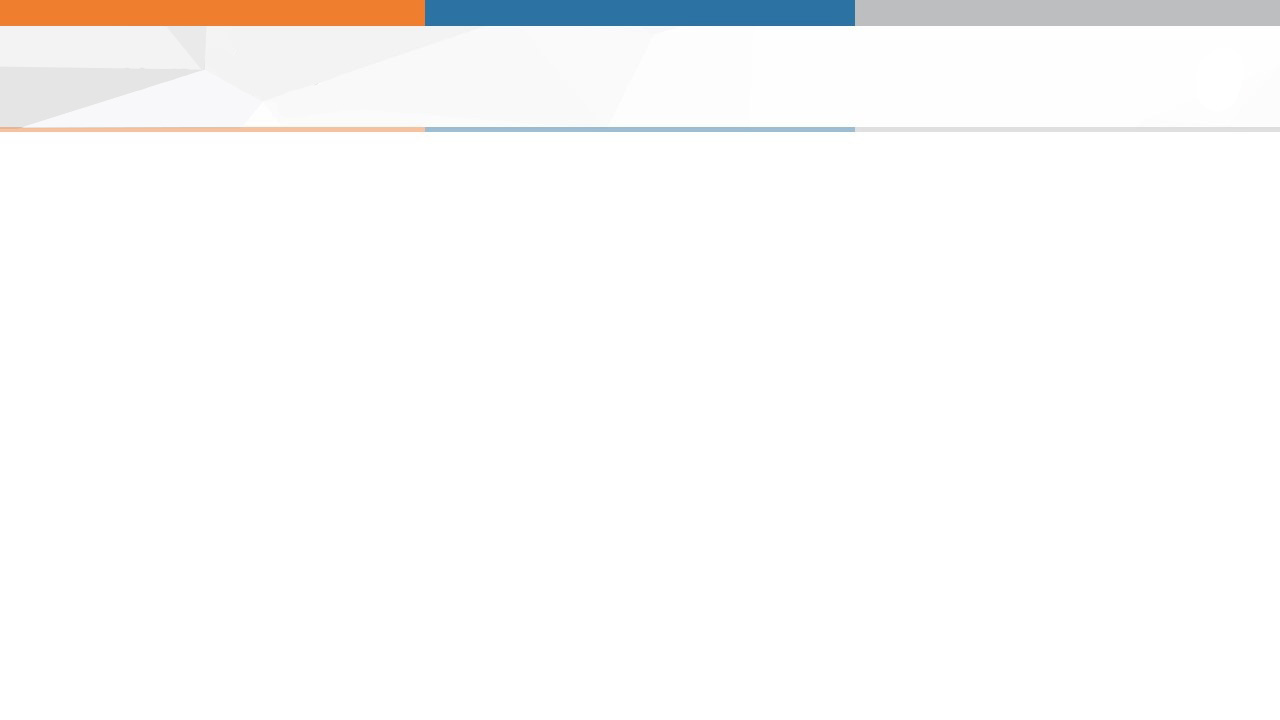 КОМПОНЕНТЫ ИНФРАСТРУКТУРЫ ДО
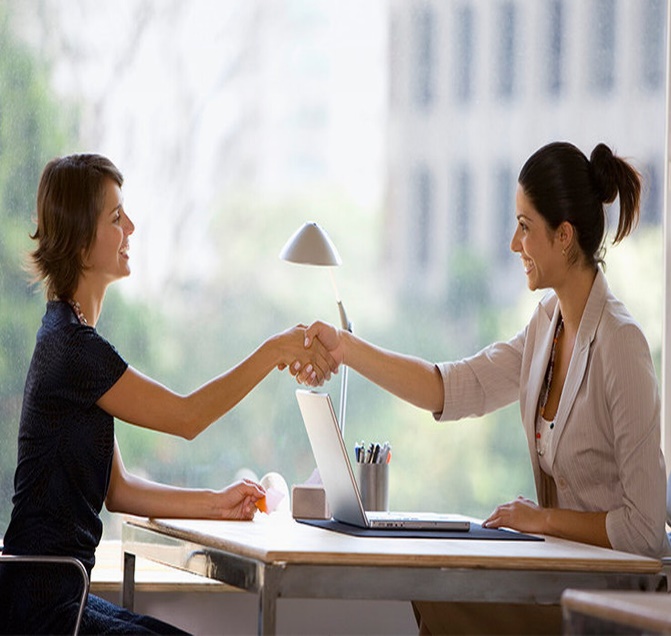 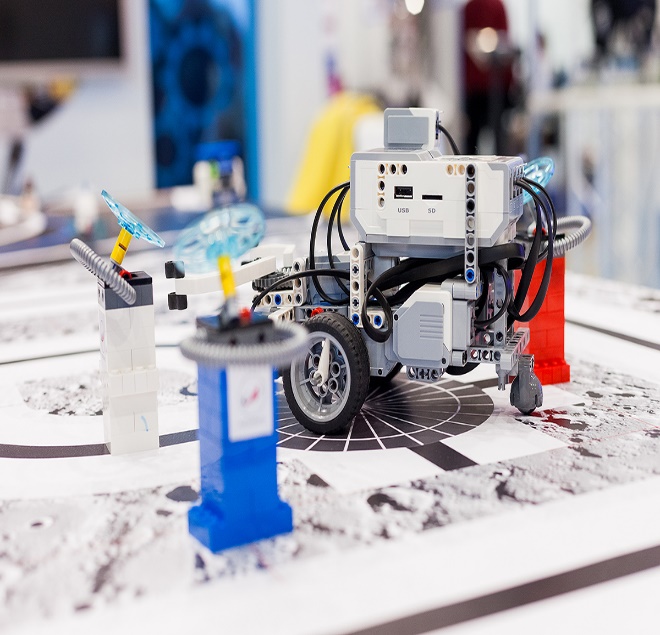 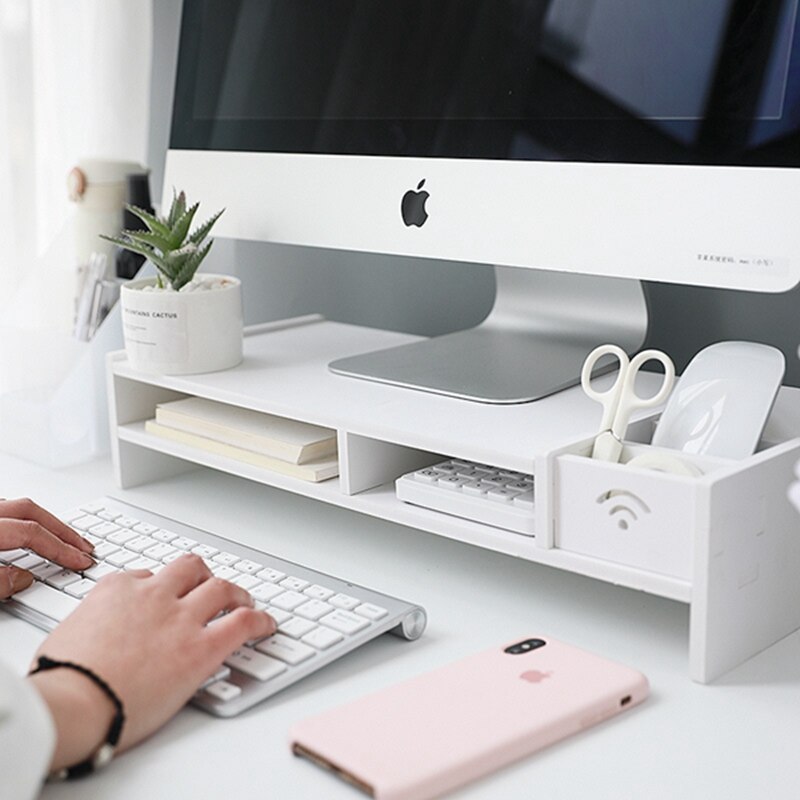 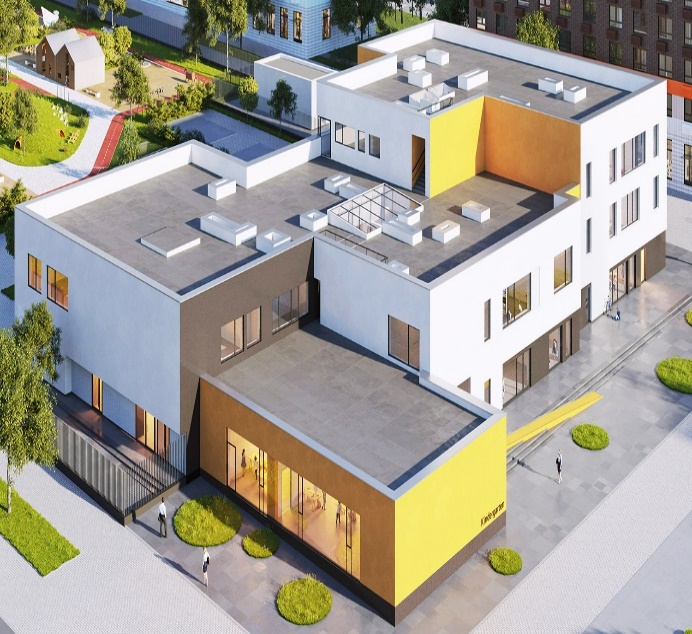 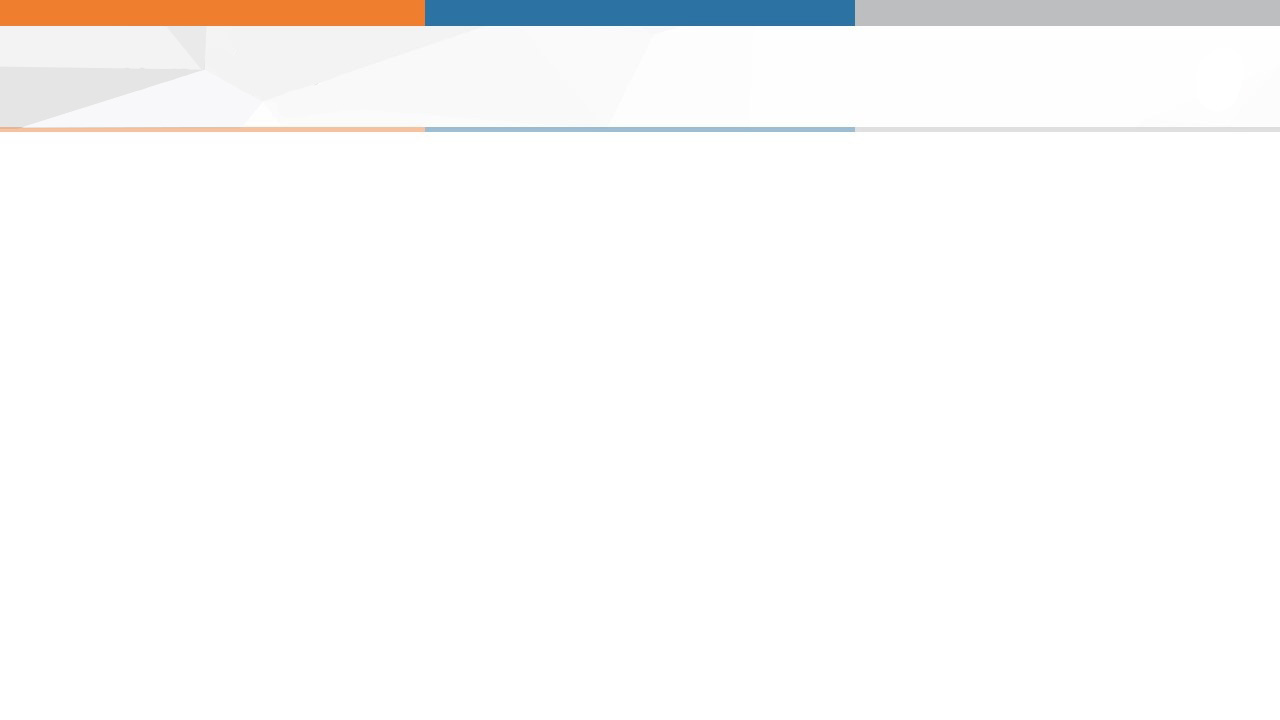 Материально-техническое оснащение дошкольной образовательной организации
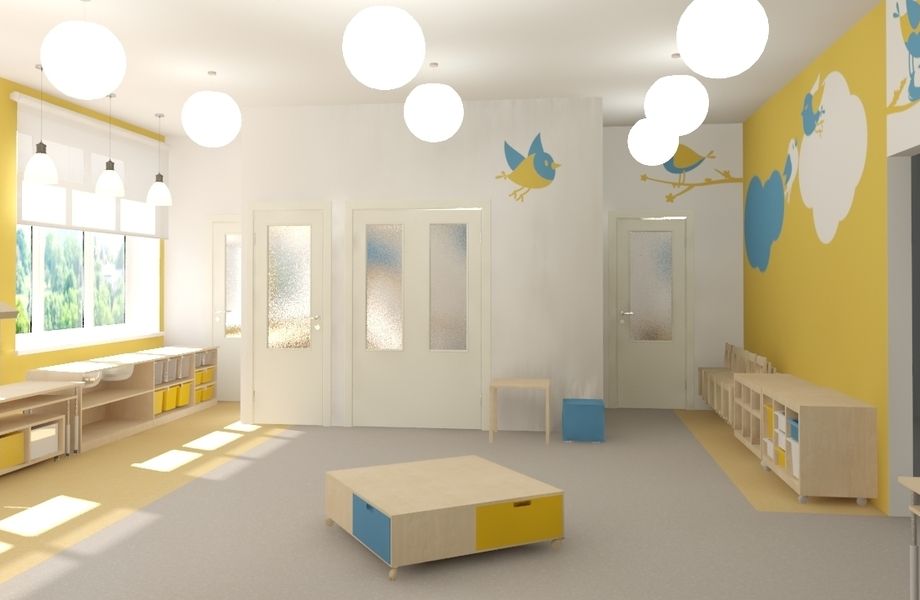 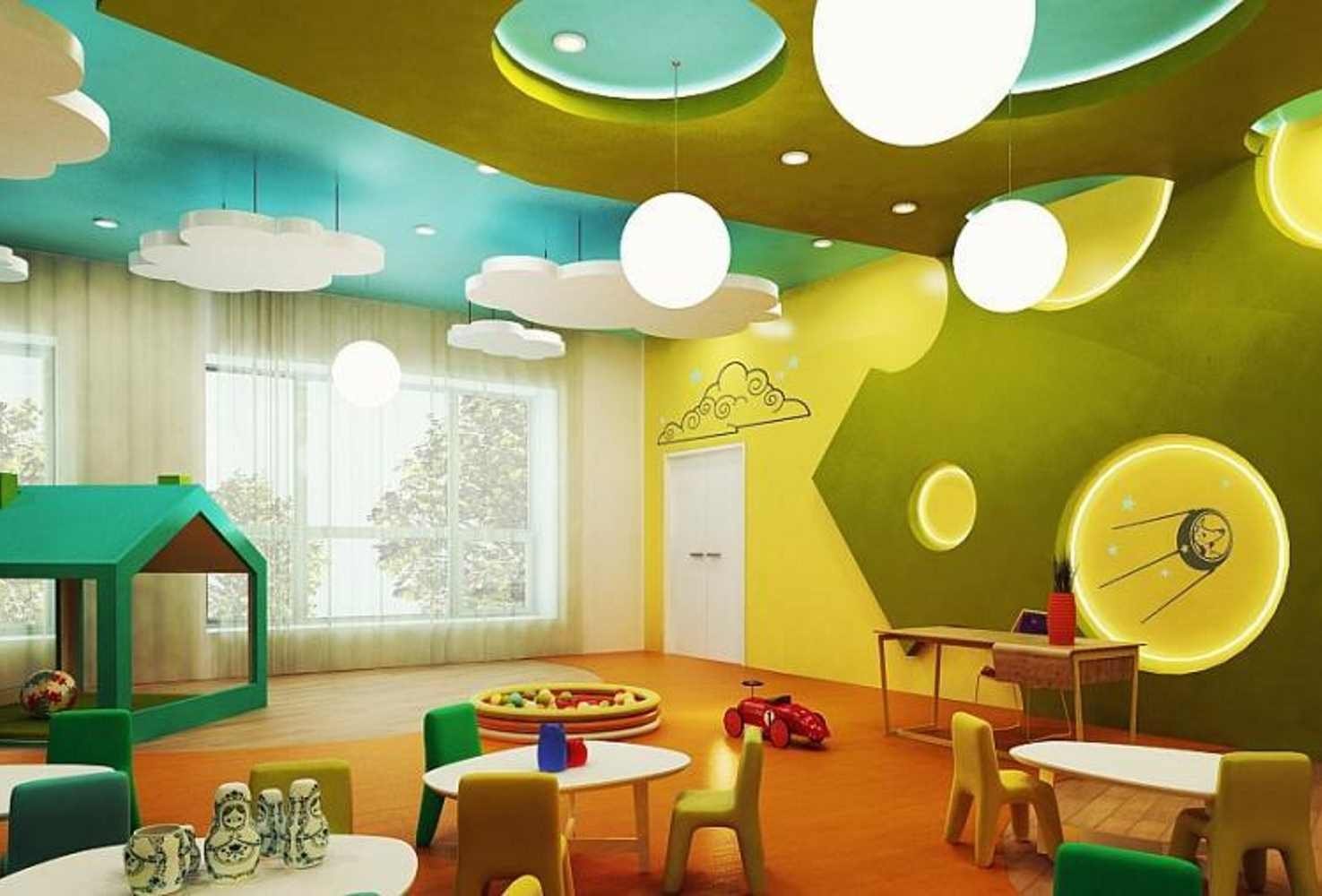 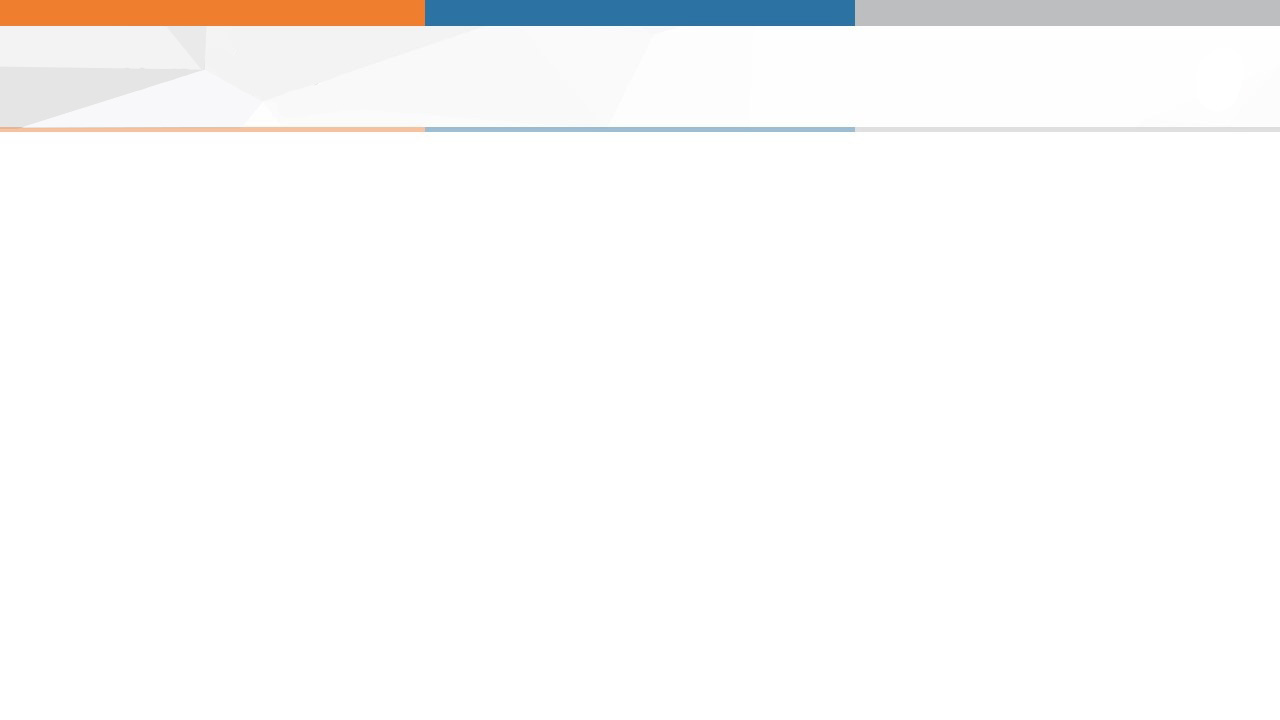 РППС ДО
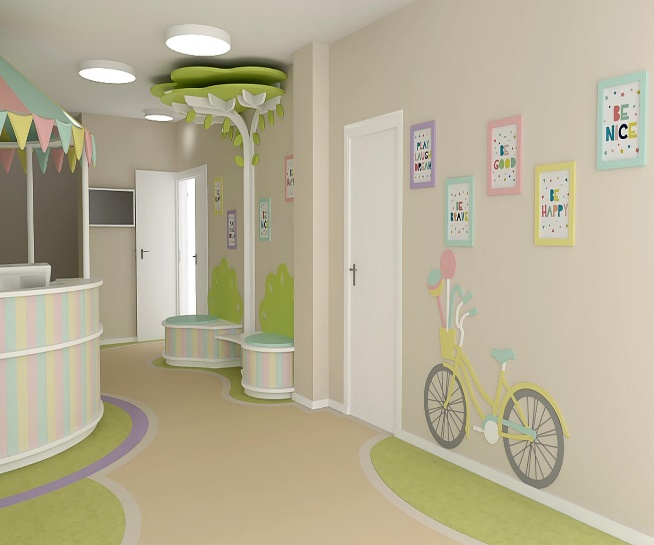 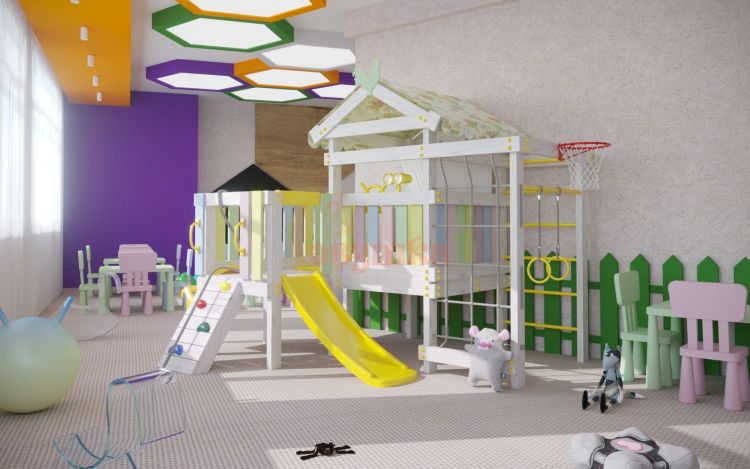 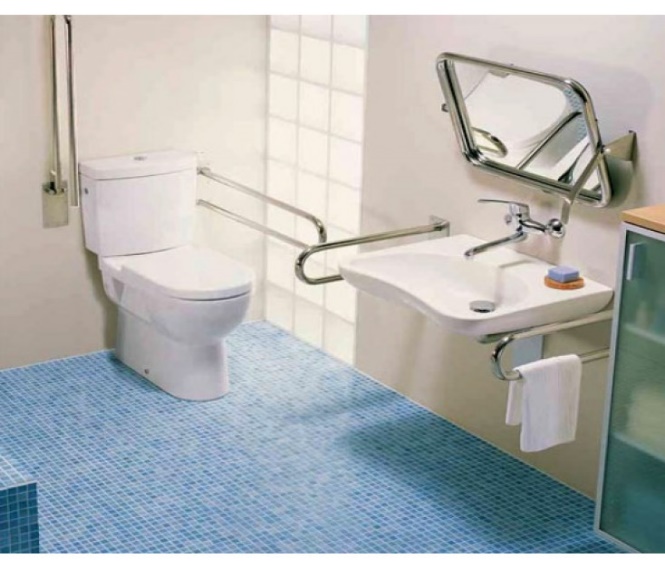 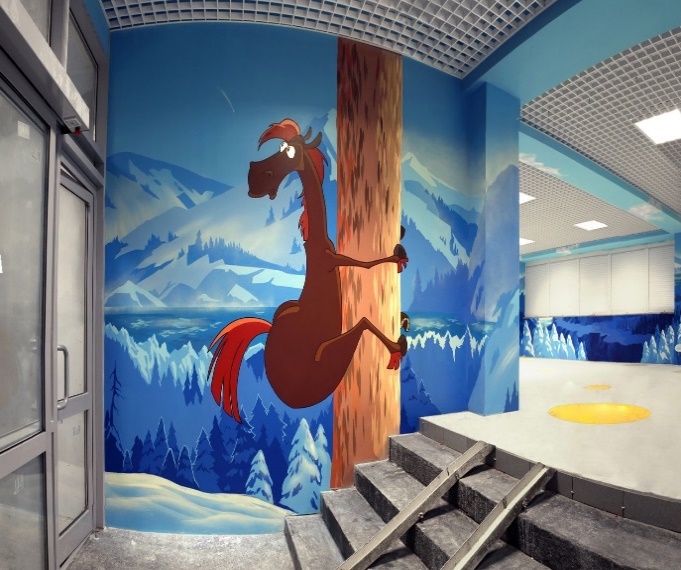 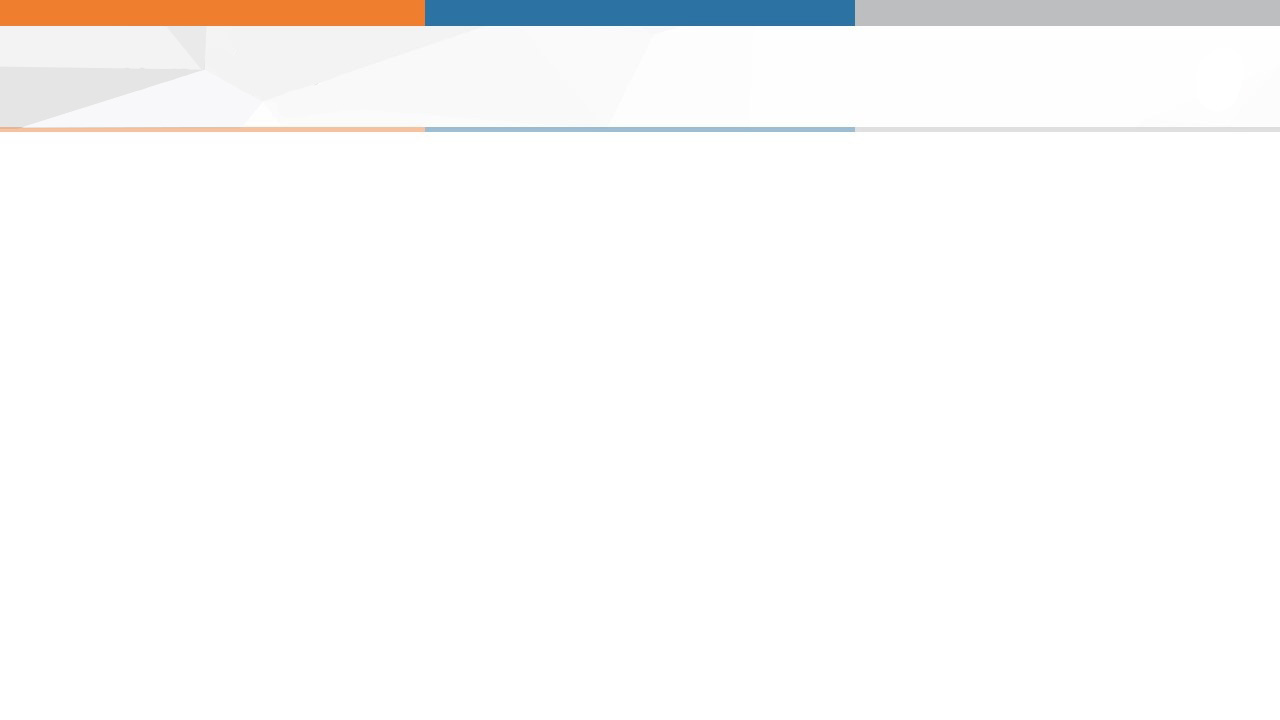 – местные этнопсихологические, социокультурные, культурно-исторические и природно-климатические условия, в которых находится дошкольная образовательная организация; 
       – возраст, уровень развития детей и особенности их деятельности, содержание образования; 
       – задачи образовательной программы для разных возрастных групп; 
       – возможности и потребности участников образовательной деятельности.
ПРОЕКТИТРОВАНИЕ РППС ДО
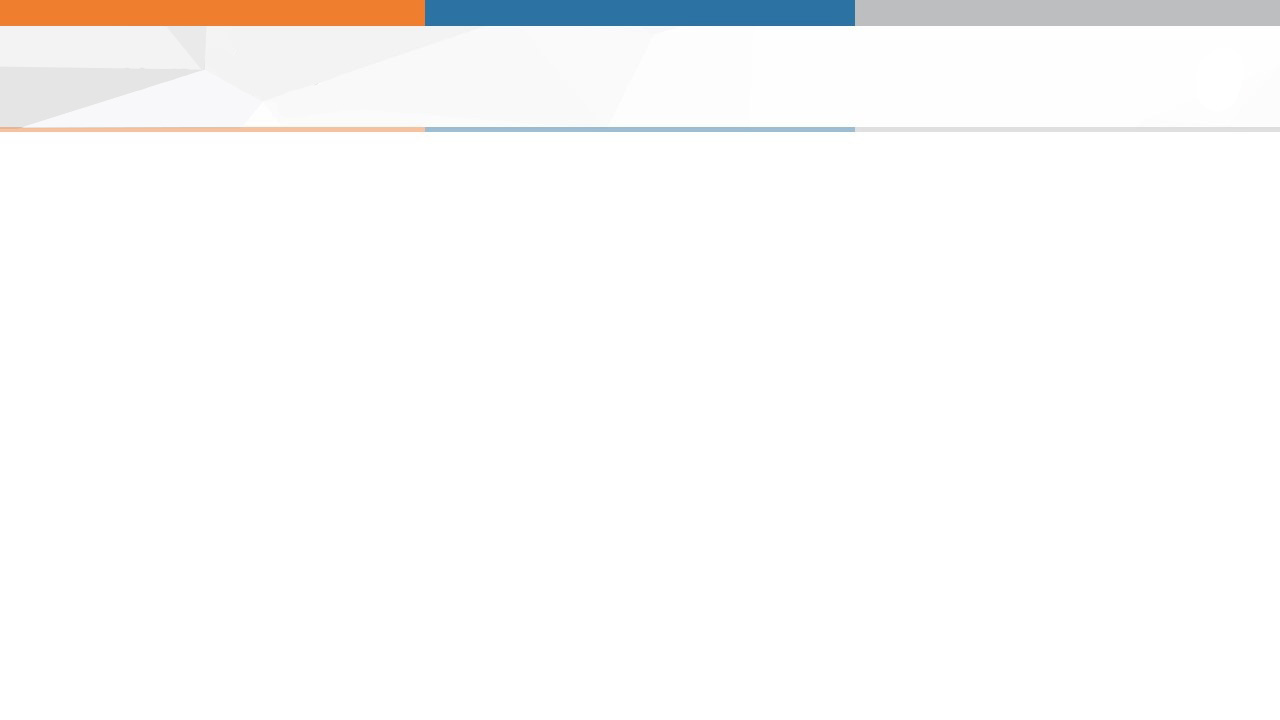 РАЗВИВАЮЩАЯЯ ПРЕДМЕТНО ПРОСТРАНСТВЕННАЯ СРЕДА ДО
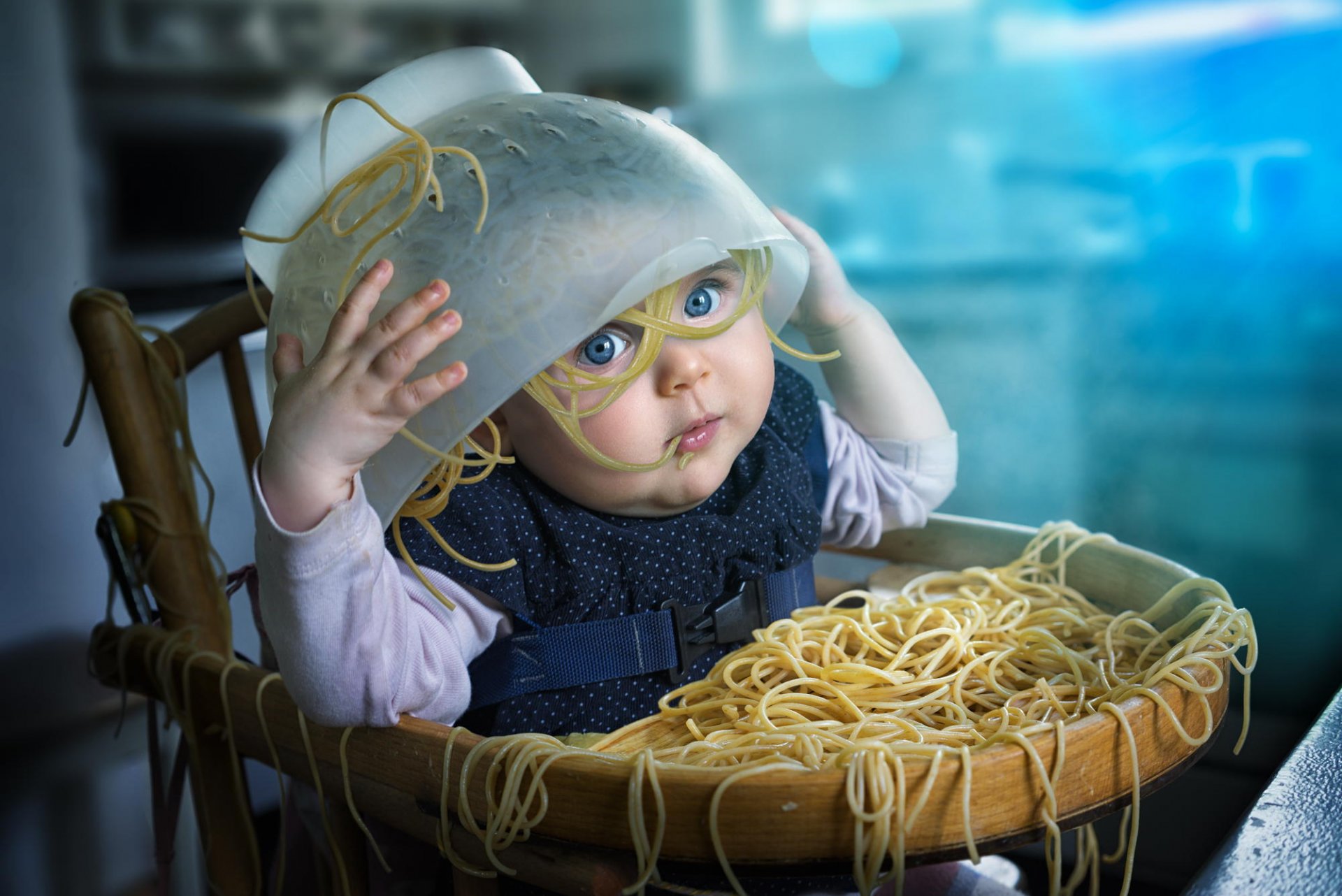 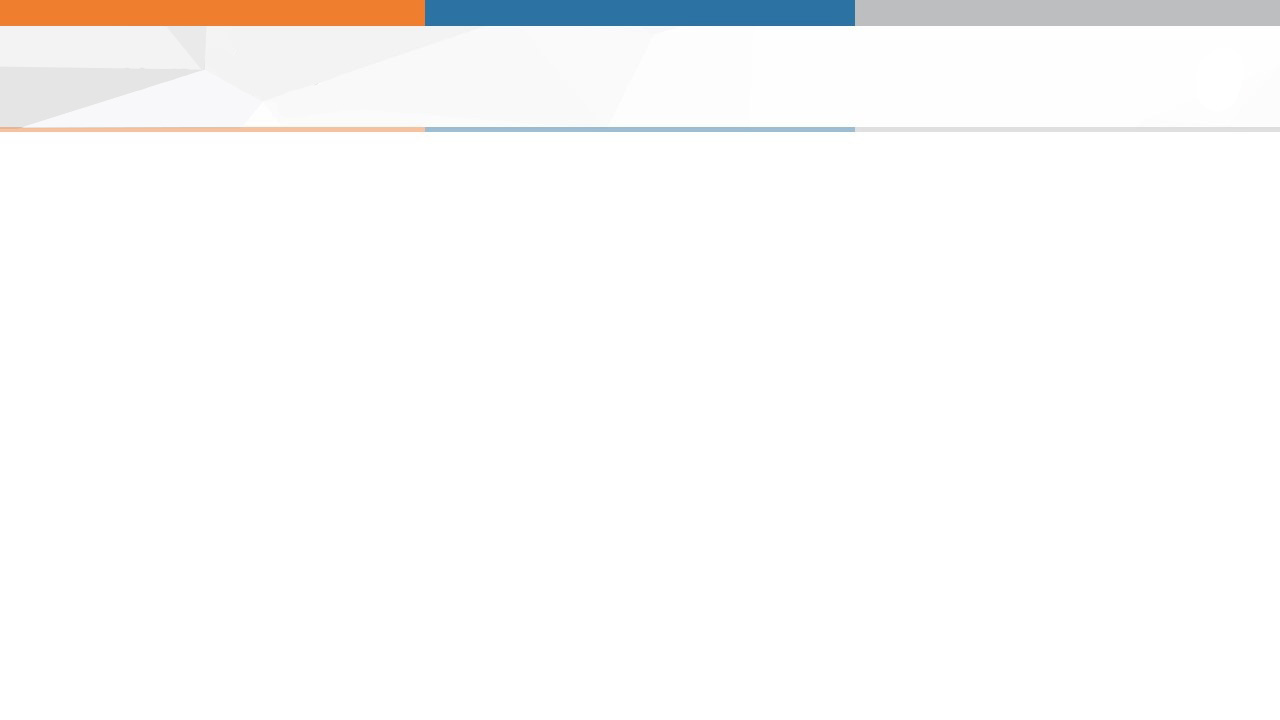 ТРЕБОВАНИЯ К МАТЕРИАЛЬНО-ТЕХНИЧЕСКИМ УСЛОВИЯМ
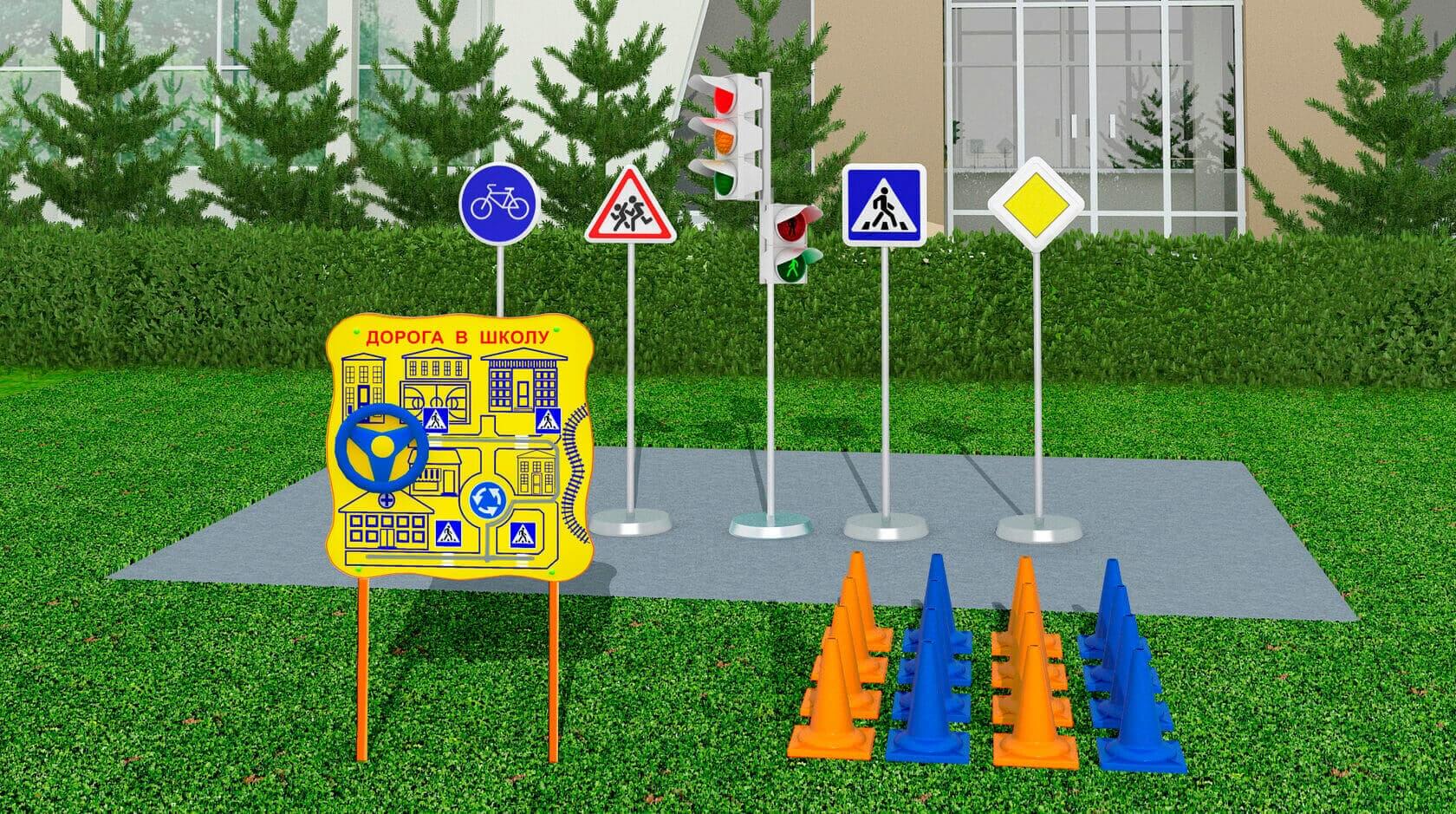 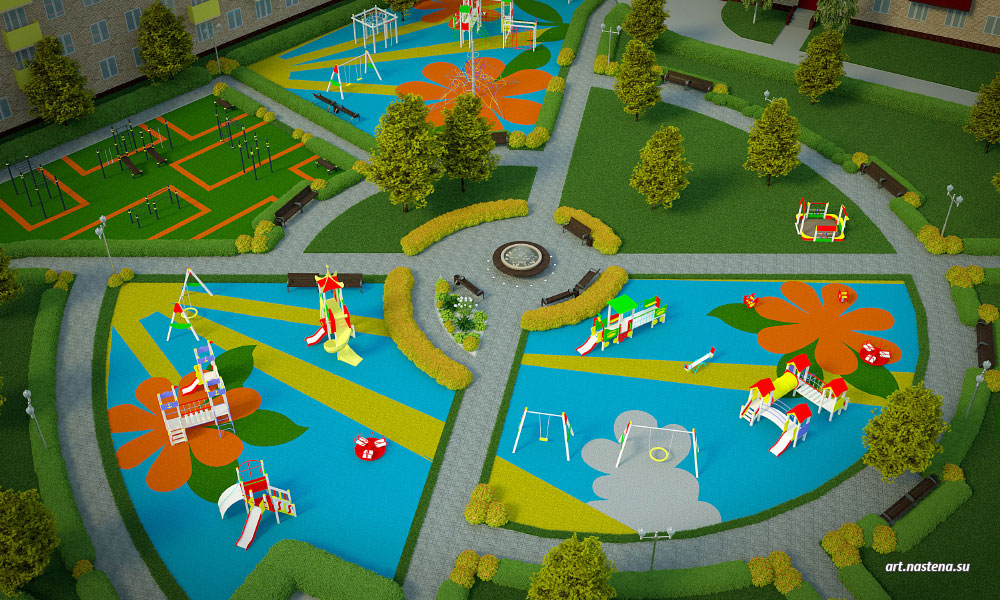 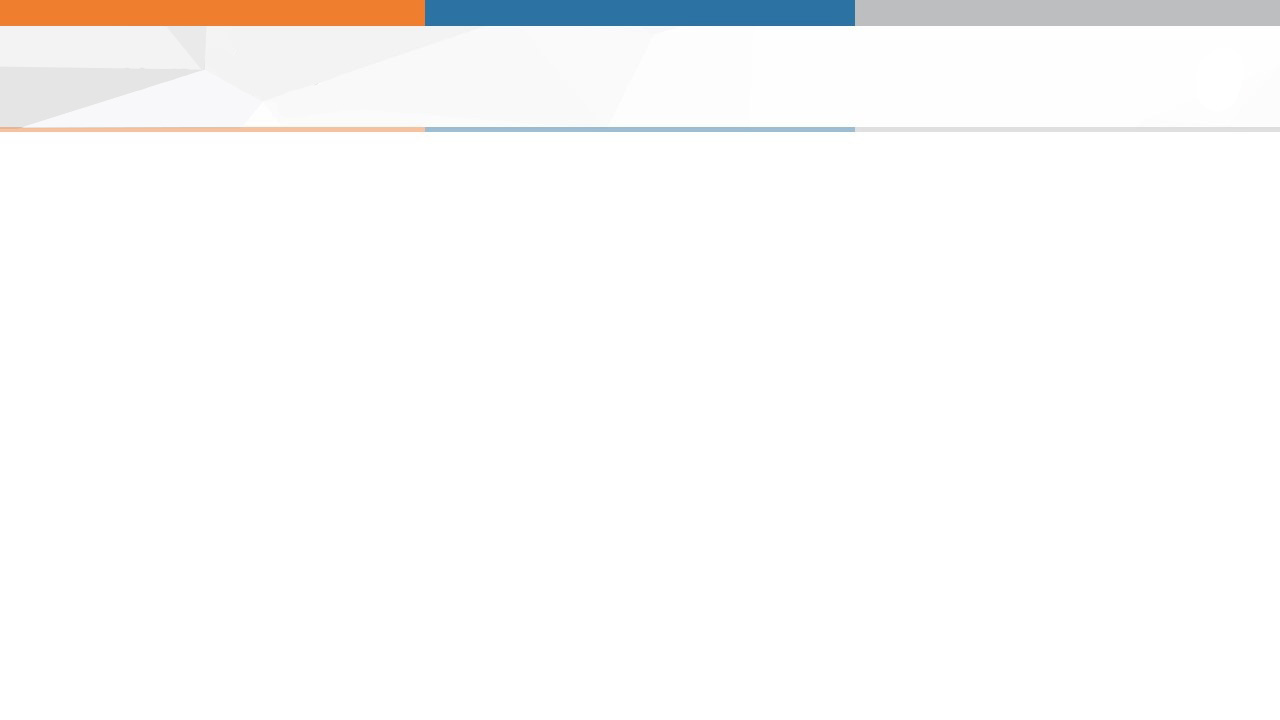 СРЕДСТВА ОБУЧЕНИЯ И ВОСПИТАНИЯ
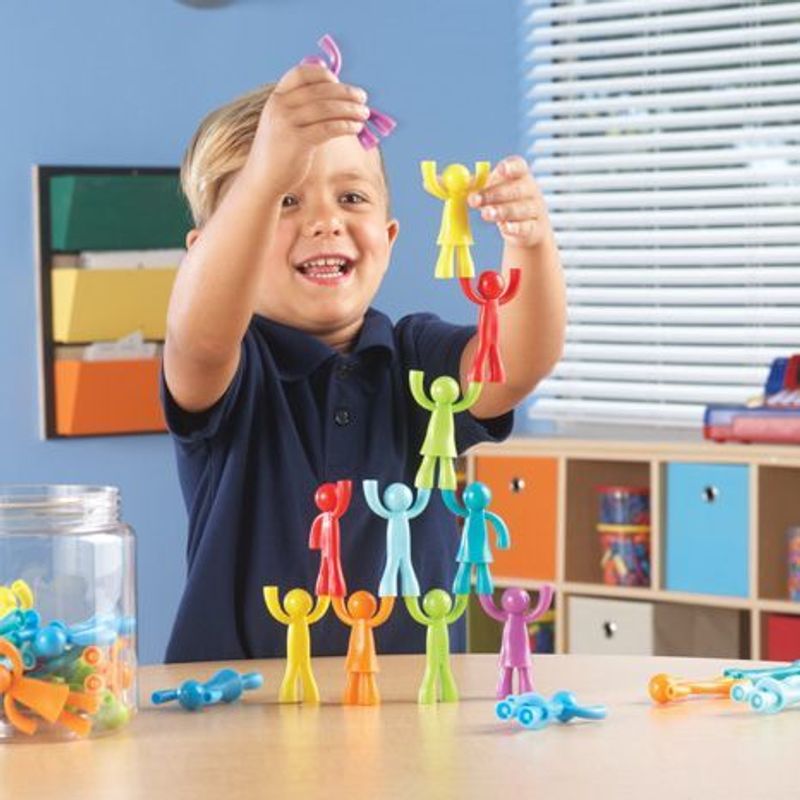 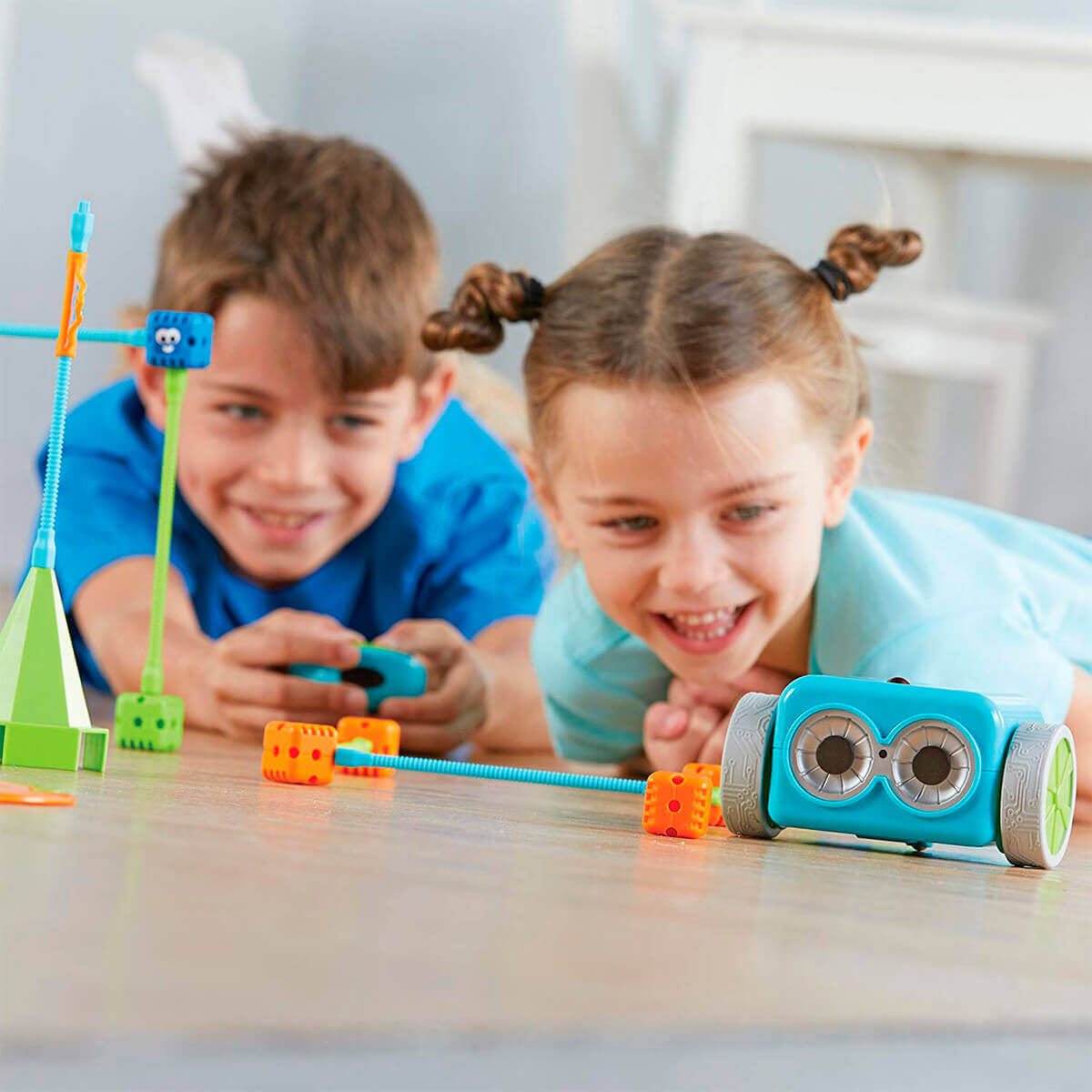 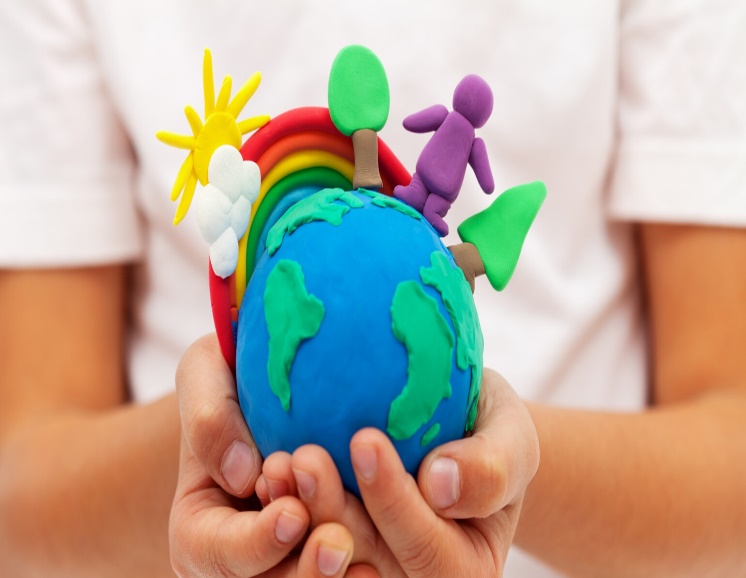 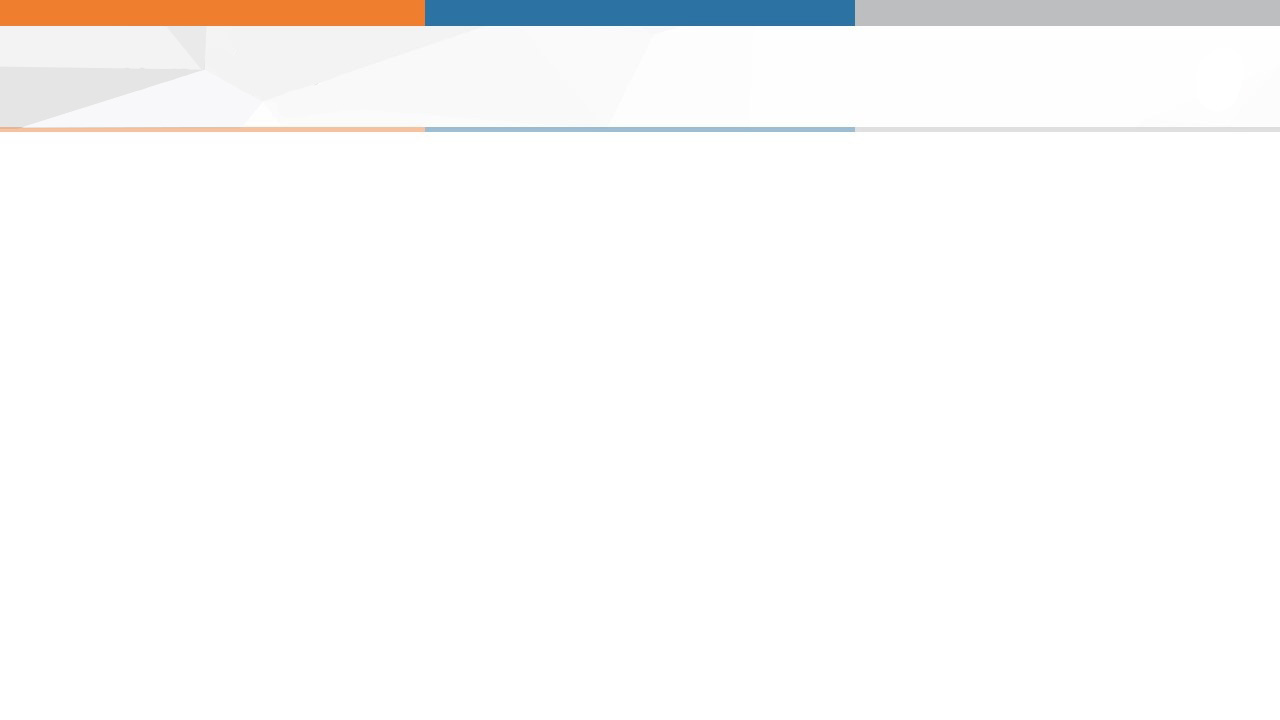 УЧЕБНО-МЕТОДИЧЕСКИЕ МАТЕРИАЛЫ
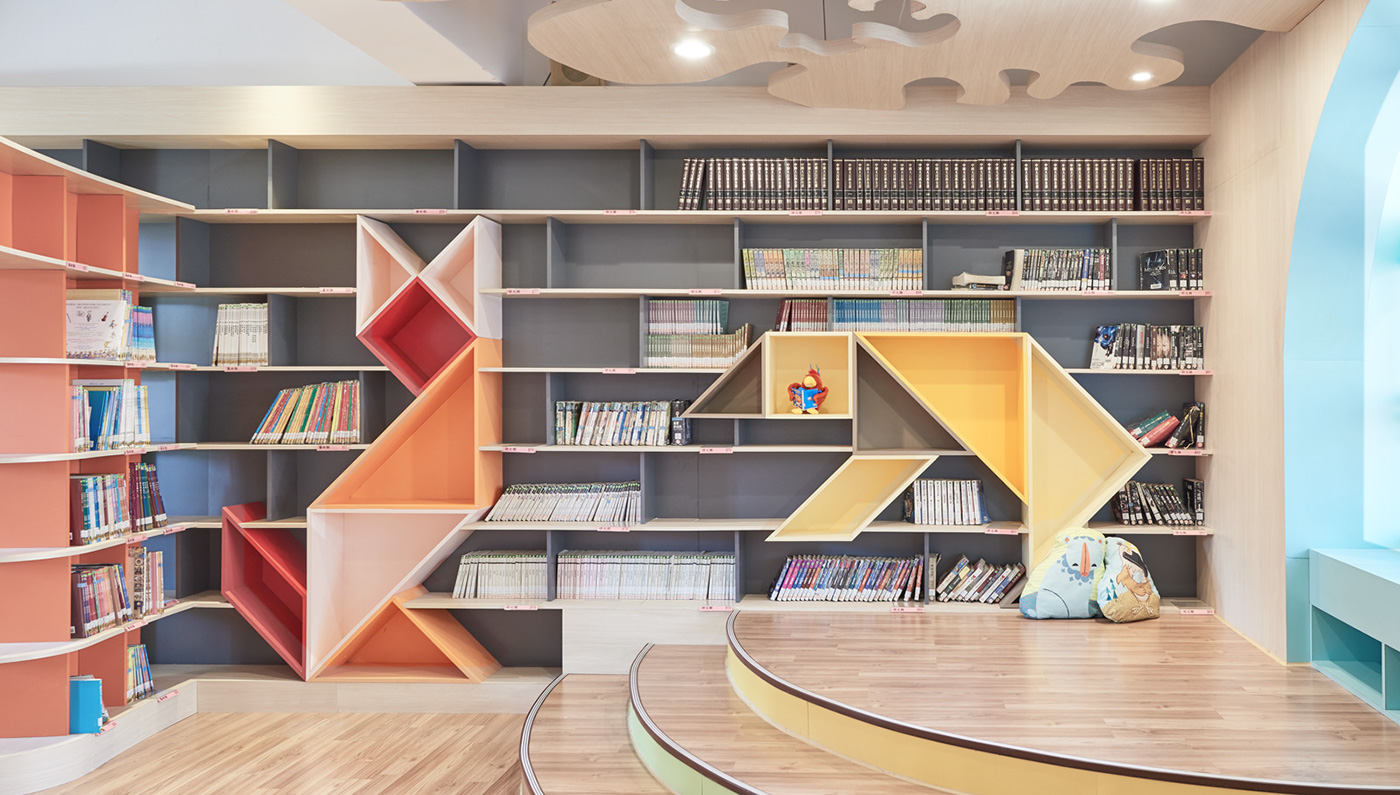 ИНФРАСТРУКТУРНЫЙ ЛИСТ ПРОГРАММЫ
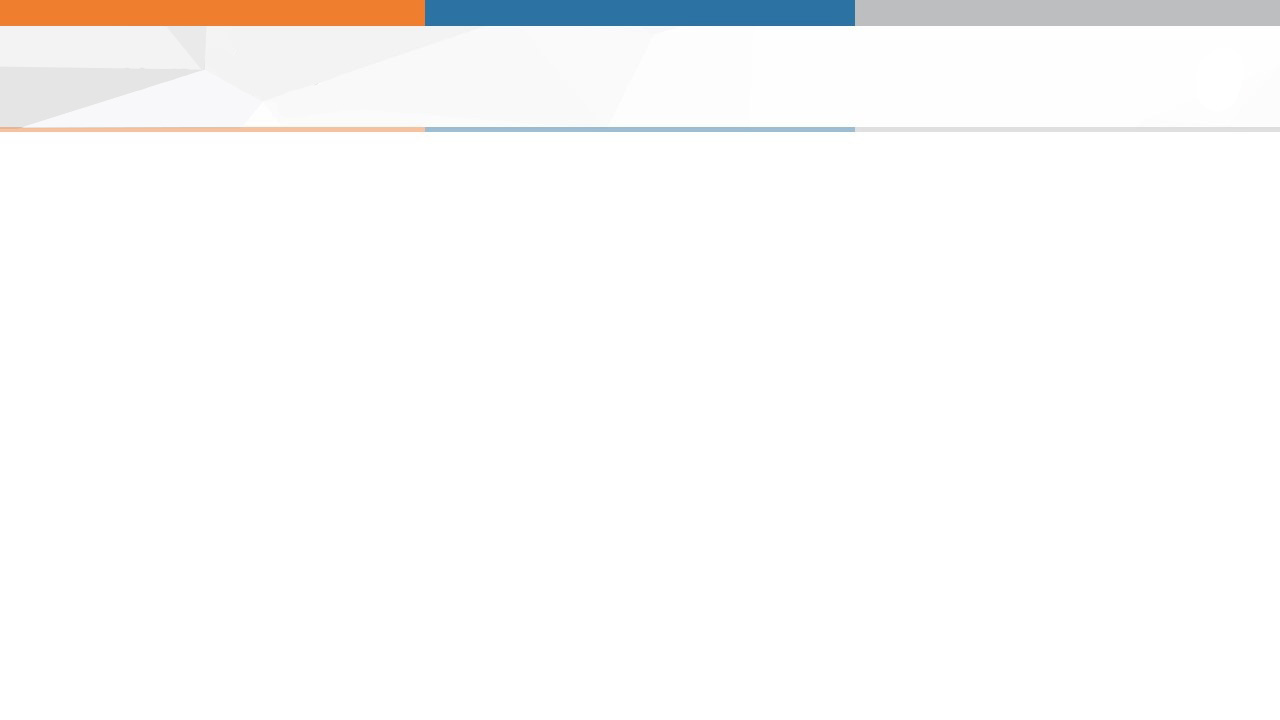 РЕКОМЕНДАЦИИ ПО ФОРМИРОВАНИЮ ИНФРАСТРУКТУРЫ ДОО
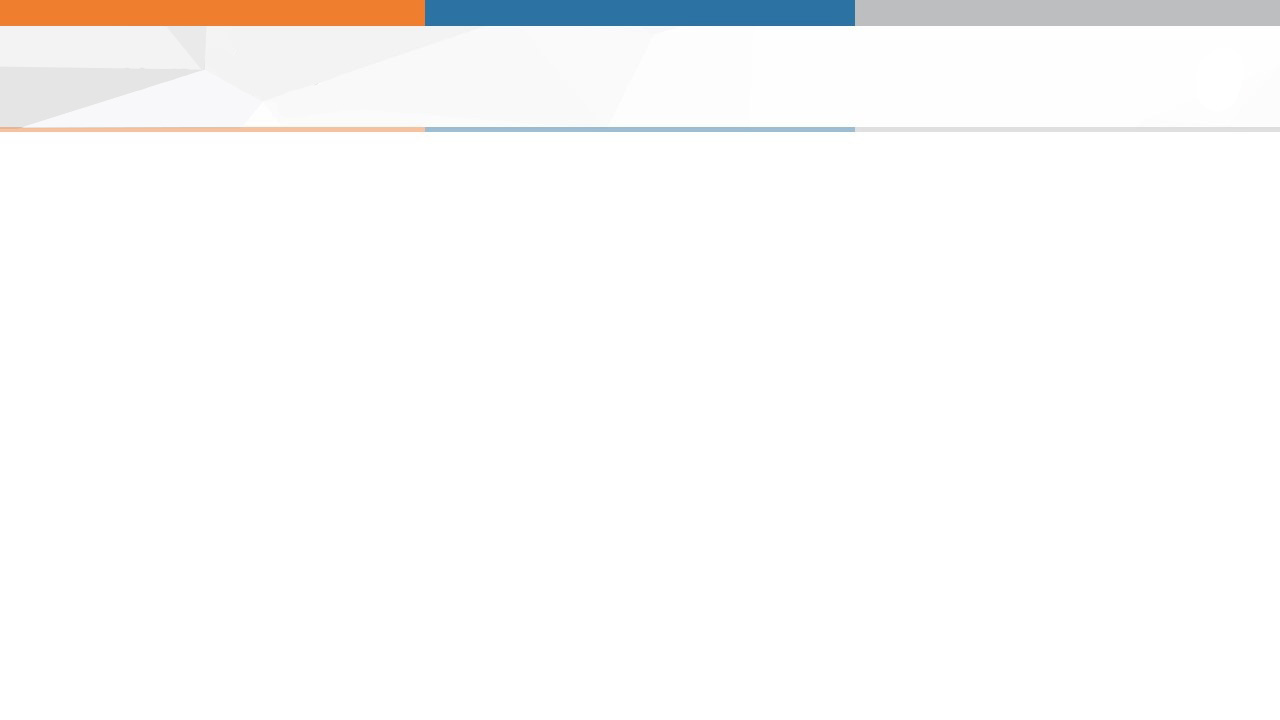 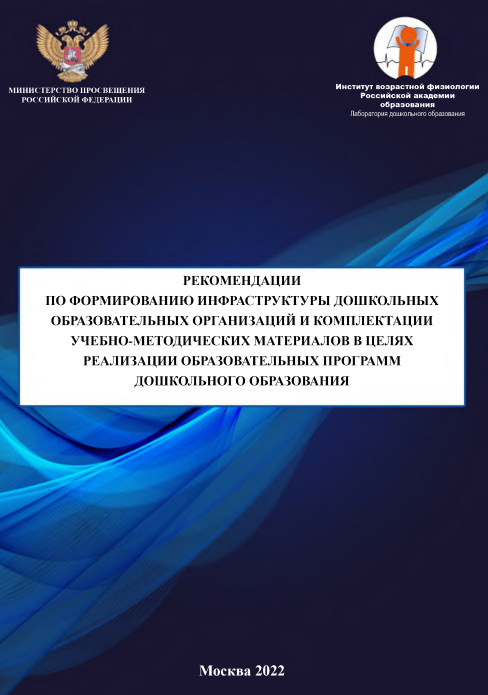 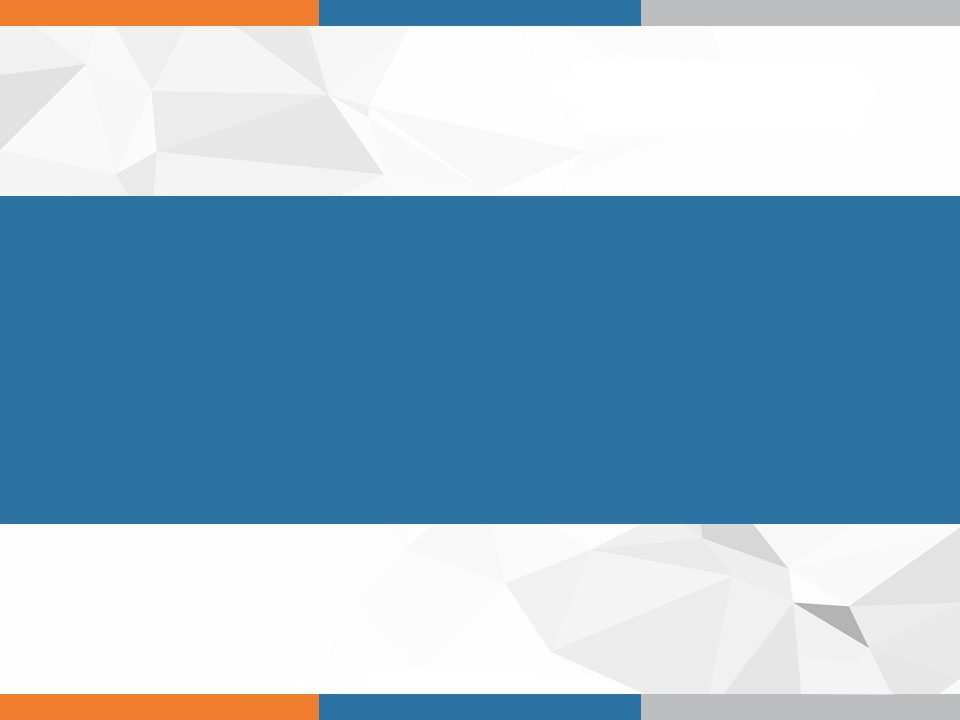 Спасибо!